Jus 5850 Konkurs og panterett, film 5
Stipendiat Morten Smedal Nadheim
Repetisjon
Hvilke tre vilkår må være oppfylt for at retensjonsretten kan gjøres gjeldende?
Hva er formålet med rekonstruksjonsloven?
I hvilke formuesgoder kan långiver under rekonstruksjonsperioden få bedre prioritet enn eldre panthavere?
Hvilke hensyn begrunner konkursinstituttet?
Minireptisjon om insolvensbegrepet
Kkl § 61: «Skyldneren er insolvent når denne ikke kan oppfylle sine forpliktelser etter hvert som de forfaller, medmindre betalingsudyktigheten må antas å være forbigående. Insolvens foreligger likevel ikke når skyldnerens eiendeler og inntekter tilsammen antas å kunne gi full dekning for skyldnerens forpliktelser, selv om oppfyllelsen av forpliktelsene vil bli forsinket ved at dekning må søkes ved salg av eiendelene»

NOU 1972:20 side 120 «Insolvensbegrepet forklares gjerne ved hjelp av begrepene insuffisiens og illikviditet. Insuffisiens foreligger hvor debitors passiva er større enn hans aktiva; man taler her også om underbalanse. Illikviditet foreligger hvor debitor er ute av stand til å betale sine forpliktelser etter hvert som de forfaller. For at insolvens skal sies å foreligge, kreves såvel insuffisiens som illikviditet hos debitor.»

Hvorfor krav om Insuffisiens/underbalanse? Konkurs forbeholdes til de situasjoner der det ikke er nok til alle.
Insolvensbegrepet, § 61
«Skyldneren er insolvent når denne ikke kan oppfylle sine forpliktelser etter hvert som de forfaller, medmindre betalingsudyktigheten må antas å være forbigående. Insolvens foreligger likevel ikke når skyldnerens eiendeler og inntekter tilsammen antas å kunne gi full dekning for skyldnerens forpliktelser, selv om oppfyllelsen av forpliktelsene vil bli forsinket ved at dekning må søkes ved salg av eiendelene». 
Betalingsutdyktig
Den må være varig
Gjelden må overstige verdier og inntekter til sammen (insuffisiens)

Når er betalingsudyktigheten «forbigående», naturlig språklig? 
NOU 1972: 20 side 121: Noen dagers forsinkelse er ikke nok til insolvens
Brækhus (1991) Kun kort tid. 
LA-2010-169196: 6 mnd er ikke forbigående
illikvid
Insolvenspresumpsjoner/insolvensformodninger
§ 62: «Erkjenner skyldneren å være insolvent, eller har skyldneren stanset sine betalinger, eller har det ved utlegg​1 eller arrest​2 i løpet av de siste tre måneder før konkursbegjæringen ble innsendt, ikke kunnet oppnås dekning hos skyldneren,​3 antas insolvens i alminnelighet å foreligge»
§ 63: (1) Dersom skyldneren har lovbestemt regnskapsplikt,​1 eller har hatt slik regnskapsplikt i det siste år før konkursbegjæring​2 ble innsendt, skal insolvens​3 i alminnelighet antas å foreligge når konkurs begjæres av en fordringshaver som bevislig har krevd skyldneren for klar og forfalt gjeld og som minst 4 uker deretter har latt forkynne​4 for skyldneren en oppfordring til å betale innen to uker. Konkursbegjæringen må i tilfelle være kommet inn til retten i løpet av de første to uker etter at betalingsfristen utløp.
(2) I den betalingsoppfordring som skal forkynnes for skyldneren, skal skyldneren gjøres oppmerksom på fordringshaverens adgang til å begjære konkurs åpnet dersom betaling ikke skjer innen fristens utløp, og på at insolvens ved behandlingen av konkursbegjæringen i alminnelighet skal antas å foreligge når fordringshaveren har gått frem etter reglene i denne paragraf.
Generelt om beviskrav og «antas»
Bevisbyrden snur, det er debitor som må bevise at presumpsjonen ikke stemmer. 
Rt. 2005 side 330: «Når § 63 får anvendelse, har debitor bevisføringsplikten og bevisbyrden for solvens, og det kreves en høy grad av sannsynlighet for at han er solvent, jf. Rt-1988-1142»
Hvilke verdier regnes med i insolvensvurderingen?
Kkl § 61: «Skyldneren er insolvent når denne ikke kan oppfylle sine forpliktelser etter hvert som de forfaller, medmindre betalingsudyktigheten må antas å være forbigående. Insolvens foreligger likevel ikke når skyldnerens eiendeler og inntekter tilsammen antas å kunne gi full dekning for skyldnerens forpliktelser, selv om oppfyllelsen av forpliktelsene vil bli forsinket ved at dekning må søkes ved salg av eiendelene»
Hva omfattes av skyldnerens eiendeler og inntekter?
NSF: Det som tilhører skyldner, jf. deknl § 2-2.
NOU 1972:20 side 122: «Aktiver som er lett realisable, må uten videre regnes med når det skal avgjøres om skyldneren er istand til å betale sin gjeld ettersom den forfaller. Også andre aktiver kan komme i betraktning; skyldneren har f.eks. tatt skritt til å få solgt en fast eiendom, og kan regne med at realisasjonen vil være gjennomført såvidt raskt at han vil få kontanter til betaling av en større gjeldspost som forfaller om tre måneder»
Rettspraksis og rettslig vurderingstema
Rt. 1950 s. 1132: «Etter min oppfatning kan det ved avgjørelsen av om der foreligger tilstrekkelige midler, ikke tas hensyn til verdier som foreligger i en sådan form at der ikke åpnes adgang til likvid betaling av forfalne forpliktelser, jfr. Hagerups Konkurs (4. utgave), 31, og det samme må etter min mening gjelde med hensyn til midler som visstnok eksisterer, men hvor de på grunn av debitors forhold er utilgjengelige til dekning av fordringshaverens krav»
NOU 1972:20 side 122 viser til denne avgjørelsen
Rt. 1977.1235: «Det kan etter min mening ikke tas hensyn til aktiva som muligens, eller til og med sannsynligvis, vil tilfalle boet, men som på grunn av debitors forhold ikke er tilgjengelige til dekning av fordringshavernes krav, jfr. Rt-1950-1132 som gjaldt midler debitor erkjente å ha, men som han hadde skjult og som derfor var utilgjengelige for fordringshaverne»
LB-2018-49736: «Det er sikker rett at man ved vurderingen av om en skyldner er insolvent etter konkursloven § 61, ikke skal ta hensyn til midler som ikke er tilgjengelige for kreditorene. Det vises til Høyesteretts dom inntatt i Rt-1977-1235»
Formuesgoder i utlandet
§ 61 «skyldnerens eiendeler»: Bør tas med
Forarbeider NOU side 123: «Aktiva som befinner seg utenfor rikets grenser, skal i prinsippet også med i vurderingen… Det må videre være en forutsetning at fordringshaverne har en rimelig mulighet for å få dekning i disse aktiva.»
Rettspraksis: Dersom formuesgodet reelt sett er tilgjengelig. 
Norsk internasjonal insolvensrett: «Ved anvendelsen av norske insolvensregler på insolvensbehandling åpnet i Norge, er utgangspunktet at skyldnerens utenlandsformue inngår i insolvensbehandlingen. Slik sett bygger insolvensbehandlingen på et universalitetsprinsipp»
Prop. 88 L (2015-2016) side 58: «Regelen innebærer at tingretten må prøve om konkurslovens insolvensvilkår er oppfylt. Det alminnelige insolvensbegrep i § 61 forutsetter at skyldneren både er illikvid og insuffisient. Insuffisiens kan imidlertid bare konstateres hvis hele skyldnerens formue tas i betraktning uansett hvor den befinner seg».
Samme rettslig vurderingstema: Det avgjørende må være hvorvidt det formuesgodet vil kunne gå til dekning for kreditorene.
Raljering over eiendomsretten
Det er et ønske om å kunne veie hensyn som gjør seg gjeldende i hvert enkelt typetilfelle, og finne en god løsning, som ligger bak at man i nordisk rett har vegret seg mot å å ville knytte rettsvirkninger direkte til et bestemt punkt der eiendomsretten går over» Marthinussen (2018) s. 27
«I nordisk rett er vi i dag meir opptekne av kva stilling ervarveren har i kvar av dei rettslege relasjonane som er aktuelle» s. 52

«Den som meiner at at reglane er lettare å skjøne med eitt tidspunkt for når eigedomsretten går over, må gjerne nytte den ordlegginga, om han berre forklårer kva som ligg i dette i dei ulike konfliktane» s. 55

Lilleholt (2018) Allmenn formuerett
Funksjoner
Funksjoner
Funksjoner
Eiendomsrett
Funksjoner
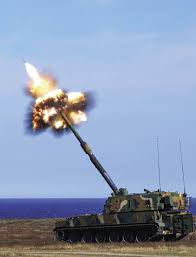 Funksjoner
Funksjoner
Funksjoner
Foto: Thomas Danbolt/Nammo
No thanks
Raljering over eiendomsretten
Det er et ønske om å kunne veie hensyn som gjør seg gjeldende i hvert enkelt typetilfelle, og finne en god løsning, som ligger bak at man i nordisk rett har vegret seg mot å å ville knytte rettsvirkninger direkte til et bestemt punkt der eiendomsretten går over» Marthinussen (2018) s. 27
«I nordisk rett er vi i dag meir opptekne av kva stilling ervarveren har i kvar av dei rettslege relasjonane som er aktuelle» s. 52

«Den som meiner at at reglane er lettare å skjøne med eitt tidspunkt for når eigedomsretten går over, må gjerne nytte den ordlegginga, om han berre forklårer kva som ligg i dette i dei ulike konfliktane» s. 55

Lilleholt (2018) Allmenn formuerett
Funksjoner
Funksjoner
Funksjoner
Eiendomsrett
Funksjoner
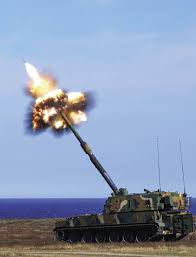 Funksjoner
Funksjoner
Funksjoner
Foto: Thomas Danbolt/Nammo
Beslagsretten – spørsmål om skjæringstidspunkter
«Eier», dvs. ervervet, og ikke solgt videre.
Reglene om omstøtelse
Stansingsrett
Panterett/atterhald
Bo-massen
På vei ut
På vei inn
Hevingsrett
Beslagsforbud
Inntreden
Reglene om rettsvern
Utgangspunkt: Boet trer inn i konkursdebitors rettslige posisjon
Beslagsretten
Beslagsretten i forhold til tredjeperson
- Der debitor har overdratt formuesgodet (Dobbeltsuksesjon) 
Skyldner er i besittelse av formuesgode som tilhører en annen (hjemmelsperson)
Den annen parts mulighet til å stanse ytelsen
Den annen parts hevingsrett ved konkurs hos mottaker

Beslagsretten i forhold til skyldneren
Utgangspunkt, beslagsrett
Unntak, beslagsforbud
Beslagsretten generelt
Beslagsretten generelt
Hovedregel og utgangspunkt, deknl § 2-2.
«Når ikke annet er fastsatt ved lov​1 eller annen gyldig bestemmelse,​2 har fordringshaverne rett til dekning i ethvert formuesgode som tilhører skyldneren på beslagstiden, og som kan selges, utleies eller på annen måte omgjøres i penger»
«beslagstiden», deknl § 1-4 (3) tidspunktet da kjennelse om åpning av konkurs ble avsagt. 

«Formuesgode.. Som kan omgjøres til penger»: NSF alle omsettelige verdier, immaterielle som fysiske. 
Avgrensninger etter ordlyd, ikke arbeidskraft. 
Avgrensninger etter lov, beslagsfire formuesgoder, jf. deknl § 2-3 til §2-5, kap. 3 og åvl § 77: Opphaverens rett, eller den som har arvet denne fra opphaveren, er ikke gjenstand for kreditorbeslag. 
Varemerker, patenter, design er formuesgoder.
Forretningshemmeligheter? Masteremne.
Deknl § 2-2, beslagsretten i forhold til tredjepersoner
Forarbeider (nou 1972:20 side 255 : «Den nærmere grense for beslagsretten i forhold til tredjemann kan man likevel ikke trekke opp i en bestemmelse av denne art; reglene om legitimasjon, rettsvern og omstøtelse kommer inn her, foruten bevisreglene»
Der ikke annet fremgår av reglene om omstøtelse, rettsvern e.l. må vi tilbake på en alminnelig bevisvurdering.

Bevisreglene i relasjon til hvilke formuesgoder som må sies å tilhøre skyldner: Rt. 1998 side 502: «Etter tvangsfullbyrdelsesloven § 7-1 kan det tas utlegg i ethvert formuesgode som tilhører saksøkte og som det etter dekningsloven kapittel 2 kan tas beslag i. … Det er her tilstrekkelig å vise til at lagmannsretten korrekt har basert sin avgjørelse av eierforholdet på en sannsynlighetsvurdering, og at det ikke gis uttrykk for noen feilaktig oppfatning av bevisbyrdereglene»
Andenæs: Hovedregelen er at man må bygge på det faktum som er mest sannsynlig.
Konkursdebitor er legitimert som eier
Konkursboet kan aldri vinne rett basert på god tro. 
Tenk også Rt. 1935 side 981 Bygland.

H (Far)

Et underkommunisert poeng i anledning Bygland: Når boet ikke kan ta beslag i det debitor ser ut til å eie, må tvistene løses ut ifra hva som anses bevist.
Bror (S)
Sønn (A)
Bo (B)
Deknl kap 7. Bobehandlingens innvirkning på skyldnerens kontraktsmessige forpliktelser
§ 7-1: «Reglene i dette kapittel kommer bare til anvendelse når ikke annet følger av andre lovbestemmelser eller vedkommende rettsforholds egenart. Reglene i §§ 7-2 til 7-9 kommer heller ikke til anvendelse når annet følger av §§ 7-10»

NOU: «Større problemer knytter seg til forbeholdet for det som «følger av... vedkommende rettsforholds egenart»
Ot. Prp. Nr. 50 (80-81) Forbeholdet for det som «følger av...vedkommende rettsforholds egenart» gir ingen skarp avgrensning. .. «Departementet viser til drøftelsen foran og antar at man vanskelig kan finne fram til en klarere regel uten å gå glipp av den nødvendige elastisitet som må foreligge når man gir så generelle regler som de foreliggende. Som utvalget framhever kan det tenkes at de oppstilte regler eller enkelte av dem ikke lar seg anvende når det gjelder kontraktstyper som avviker fra de praktiske viktige eller at de for visse kontrakter ville føre til klart uheldige resultater»..
Formuesgoder på vei inn
Formuesgoder på vei inn til debitor, gjenstanden er i ferd med å «tilhøre» debitor, jf. deknl § 2-2. 

Andenæs side 166: «om formuesgodet tilhører skyldneren eller rettsforgjengeren etter rettsforholdet mellom disse»

Lilleholt side 34-35:«Der et formuesgode er på veg inn i debitors formue – typisk der debitor har kjøpt eit formuesgode – er spørsmålet kva som skal til for at vi kan seie at formuesgodet er omfatt av dekningsretten… Vi må fastleggje eit skjæringstidspunkt, eit slags point of no return».

Lilleholt side 294-295: «Her som elles er det slik at ervervarens kreditorar kan ta beslag i ervervarens rett etter avtalen, og det kan skje straks avtalen er inngått. Det sentrale blir å finne ut når avhendarens rett til å heve avtalen på grunn av betalingsmislighold fell bort; så lenge avhendaren kan ta att formuesgodet som ledd i heving, har han ein særlig rett til formuesgodet»
Stansingsrett
Rettslig grunnlag: § 7-2: «Viser det seg at skyldneren mangler midler til å oppfylle sin del av en gjensidig tyngende avtale i rett tid, kan den annen part holde sin ytelse tilbake, eller når ytelsen er avsendt fra leveringsstedet, hindre at den blir overgitt til skyldneren eller dennes bo inntil sikkerhet blir stilt for motytelsen. Dette gjelder selv om tidspunktet for skyldnerens ytelse ikke er kommet.»

Rettslig virkning: Selger kan forhindre at gjenstanden overleveres. Gjenstanden omfattes ikke av beslaget.
Side til boets inntredelsesrett, jf. § 7-3. Boet har en valgfri inntredelsesrett.
Trer boet inn i avtalen blir det masseforpliktet, jf. § 7-4, dvs. forpliktet på avtalens vilkår.
Trer boet ikke inn, omgjøres stansingsretten til hevingsrett, jf. 7-7 (1).
Er stansingsretten tapt og kravet på kjøpesum ikke er sikret blir overdrager å anse som en usikret kreditor.
Deknl § 7-2
«ytelse»
«Viser det seg»
«inntil sikkerhet blir stilt for motytelsen», 
NSF: Betryggende sikkerhet. Konkret og skjønnsmessig helhetsvurdering. 
I alle tilfeller: Garanti fra bank eller forsikringsselskap, jf. forarbeidene til reglene om stansingsrett i kjøpsloven, som det vises til i forarbeidene til deknl § 7-2.
Spesialbestemmelser
Spesialbestemmelser: avhendingsloven § 6-1, kjl § 61 og buofl § 56 (3)
Kjl § 63: «Kommer en av partene under insolvensbehandling, gjelder bestemmelsene i dekningsloven​2 kapittel 7»
Forarbeidene til buofl: «Entreprenøren bør ikkje ha plikt til å halde fram med arbeidet dersom det er klårt at forbrukaren ikkje kan eller vil betale i tide. Det mest aktuelle tilfellet er at forbrukaren blir insolvent. I slike tilfelle må entreprenøren ta opp att arbeidet dersom forbrukaren gjev fullgod trygd for betalinga, til dømes i form av garanti. Føresegna her svarar til dekningslova § 7-2; men er tilpassa situasjonen i entrepriseforhold. Dersom det blir opna gjeldsforhandling eller konkurs hos forbrukaren (noko som er mest aktuelt dersom det er ein næringsdrivande som har bestilt arbeidet i eigenskap av forbrukar), er det dekningslova kapittel 7 som regulerer forholdet mellom partane»
Avtale seg vekk fra § 7-2
Rt. 1998 side 1712 Galleri Oslo
Andenæs (199) ikke noe i veien for at medkontrahent (den solvente part) kan gi helt eller delvis avkall på sin stansingsrett.
NOU 1972:20: «At reglene er preseptoriske betyr her bare at partenes eventuelle boer ikke er bundet av kontraktklausuler som gir boene en dårligere stilling enn de etter reglene skal ha».
Stansingsrett eller hevingsrett?
Lilleholt (2018) side 295: Spørsmålet om skjæringstidspunktet for beslag frå ervervarens kreditorar blir ofte stilt som eit spørsmål om stansingsrett, men det er ikkje alltid  opplysande. Er det opna konkurs hos ervervaren, blir spørsmålet om tingen var overgjeven til ervervaren før konkursopninga. I såfall er hevingsretten alt gått tapt, og noko stansing blir det ikkje tale om lenger. Det som er overgjeve til konkursboet (debitor) etter konkursopninga, har avhendaren separatistrett til, om ikkje buet kan og vil gå inn i avtalen og dermed betale fullt ut for det leverte (dekningslova § 7-9) … I konkurstilfellet oppstår det derfor ikkje noko spørsmål om stansingsrett; det er skjæringspunktet for tap av hevingsrett som interesserer.»
Mitt poeng, stansingsretten avløses av hevingsretten, og «overgitt» i § 7-2, «levert» i § 7-7 (2) (heving) og «overgitt» i § 7-9 (levering etter boåpning) skal forstås likt.